Austrian Economics in Business
Per Bylund
School of Entrepreneurship
Oklahoma State University

per.bylund@okstate.edu
The firm in economics
Y = ALαKβ
inputs
K, L
Y = P*Q
outputs
where:

Y = total production (the real value of all goods produced)
L = labor input (the total number of person-hours worked)
K = capital input (a measure of all machinery, equipment, and buildings; the value of capital input divided by the price of capital)
A = total factor productivity
α and β are the output elasticities of capital and labor, respectively. These values are constants determined by available technology.
Q = number of goods produced
P* = equilibrium price for the good
Mises University. "Austrian Economics in Business." 7/14/2020.
The firm in equilibrium
No entrepreneur
No management
No heterogeneity
No organization
No differentiation
Mises University. "Austrian Economics in Business." 7/14/2020.
The firm in business admin
The entrepreneur starts the firm
The manager runs the firm
Firms seek unique, valuable resources 
Firms develop specific capabilities
Firms seek differentiation for above-normal profits and competitive advantage
Mises University. "Austrian Economics in Business." 7/14/2020.
The firm in business admin
Entrepreneurship
How to start a firm
Who starts a firm, when and why
No place in mainstream economics; “expunged”
Strategy 
How to position the firm (wrt industry forces)
Seeks sustained competitive advantage
Economics flipped upside-down
Management
Directs and organizes human resources
Psychology, motivation, organizational structure
Managerial economics
Maximize by finding MC=P
Mises University. "Austrian Economics in Business." 7/14/2020.
Where Austrians stand
Entrepreneurial production
Opportunities are possibilities to better satisfy (future) consumer wants
Economic goods as means to satisfy wants (Salerno yesterday)
Mises University. "Austrian Economics in Business." 7/14/2020.
Economic ‘good’
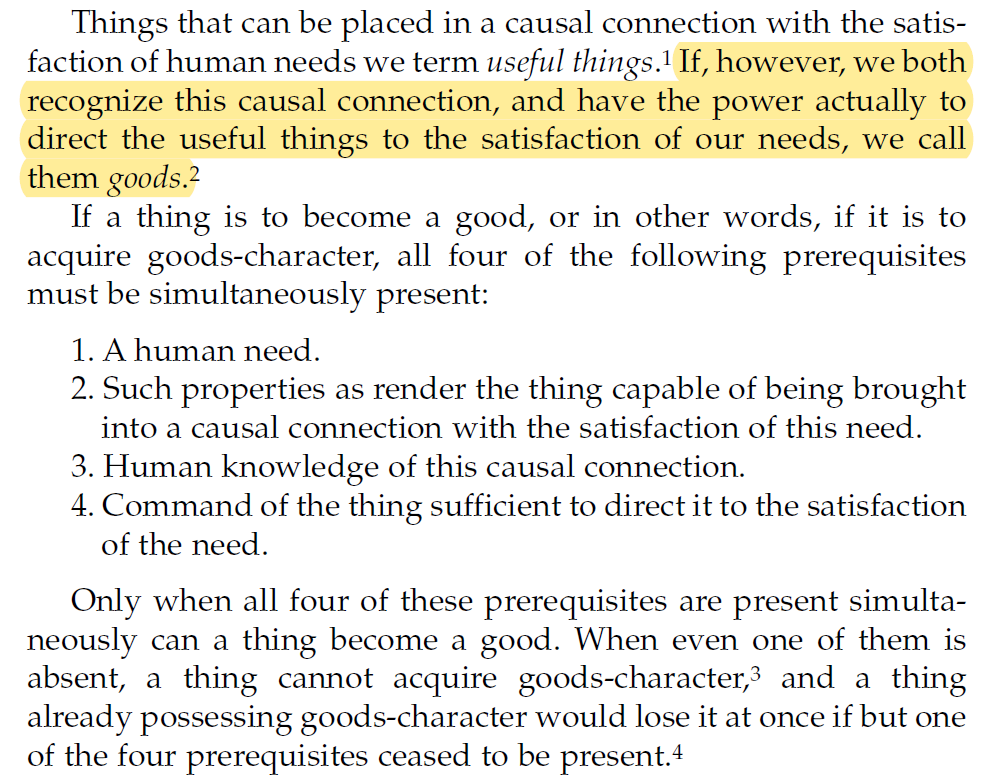 Menger, Principles of Economics, p. 52
Mises University. "Austrian Economics in Business." 7/14/2020.
The consumer’s value calculus
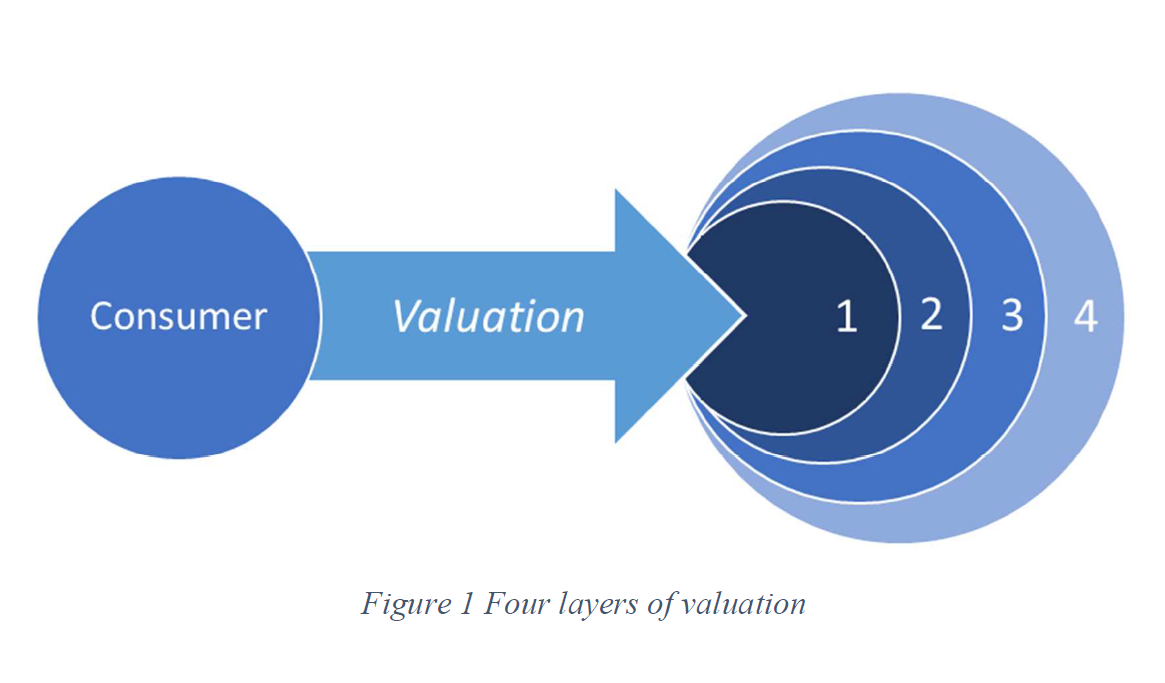 Satisfaction from using the good (expected)
Other goods satisfying the same want
Other goods satisfying other wants
Expectations of (better) future goods
Bylund, unpublished manuscript
Mises University. "Austrian Economics in Business." 7/14/2020.
Where Austrians stand
Entrepreneurial production
Opportunities are speculations of how to better satisfy (future) consumer wants
Economic goods as means to satisfy wants
Production precedes consumption
Mises University. "Austrian Economics in Business." 7/14/2020.
Not so Austrian
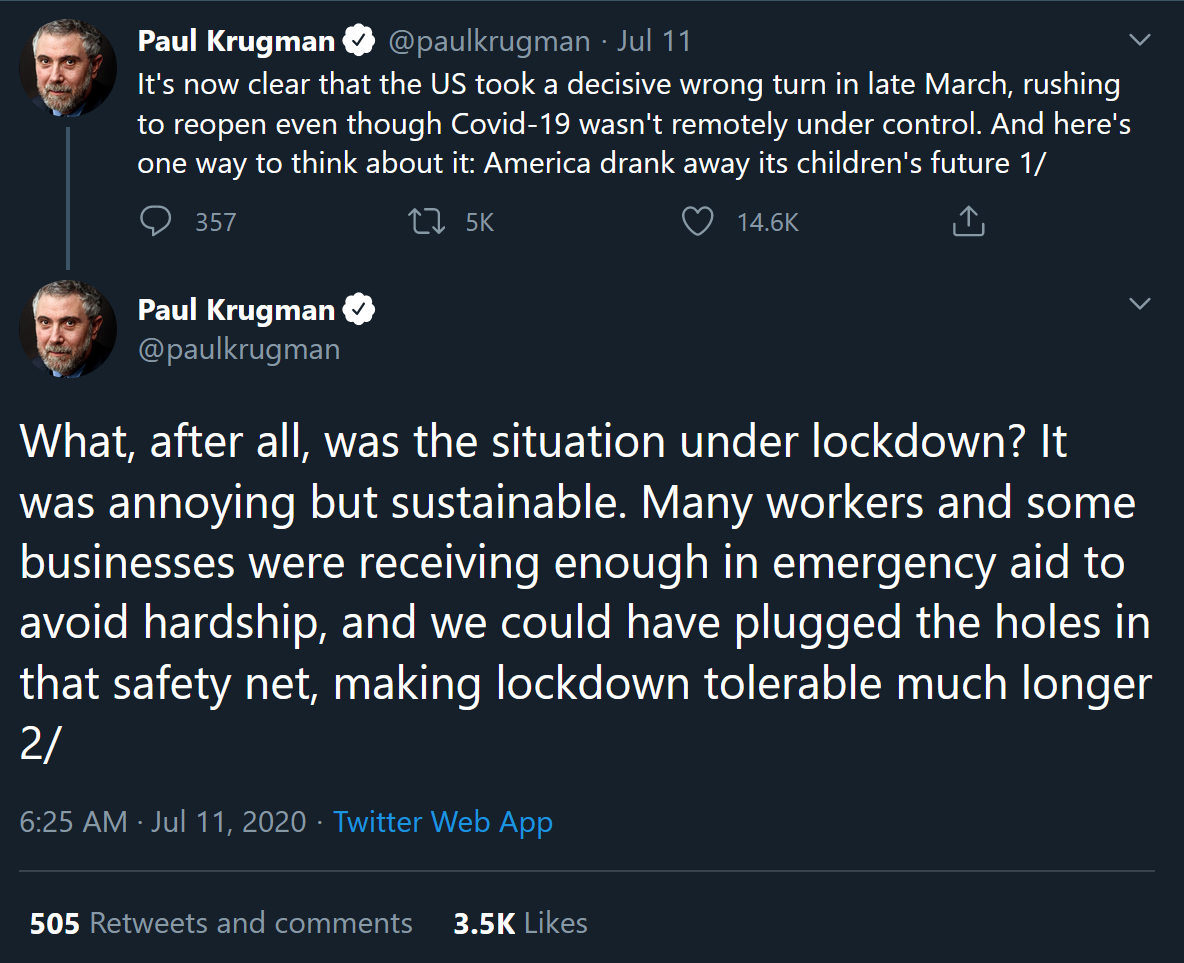 Paul Krugman, blogger and former economist
Mises University. "Austrian Economics in Business." 7/14/2020.
Austrian
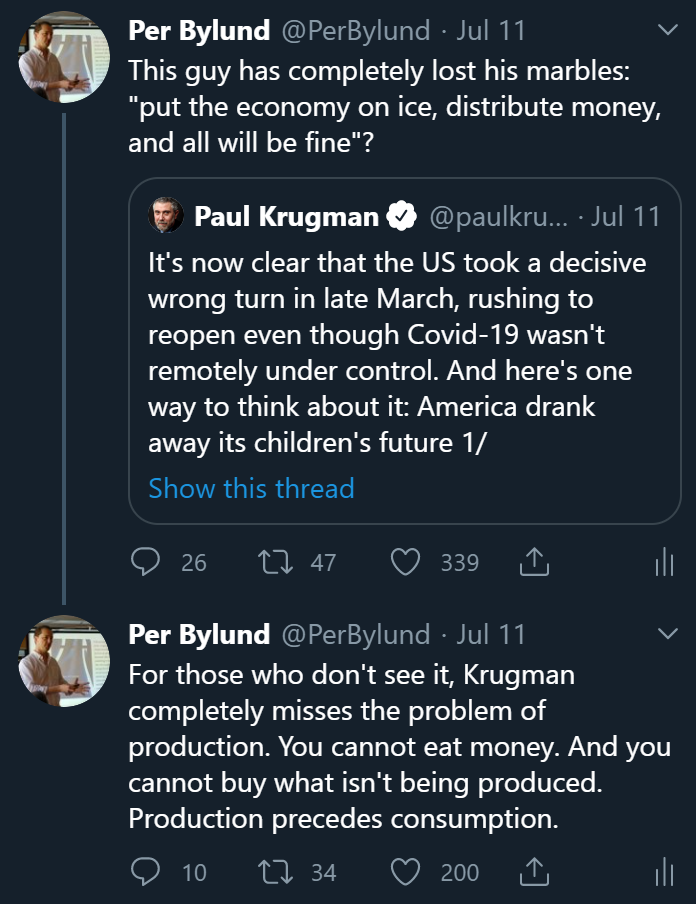 Mises University. "Austrian Economics in Business." 7/14/2020.
The main issue for business
Produce goods to facilitate consumption
Profit from facilitating value
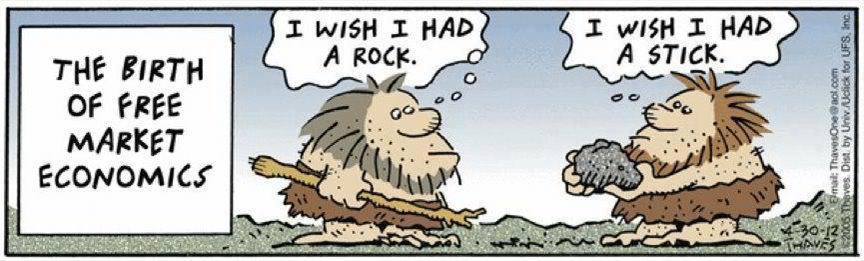 Mises University. "Austrian Economics in Business." 7/14/2020.
Entrepreneurial production
Menger, Principles of Economics, p. 160
Mises University. "Austrian Economics in Business." 7/14/2020.
Entrepreneurial production
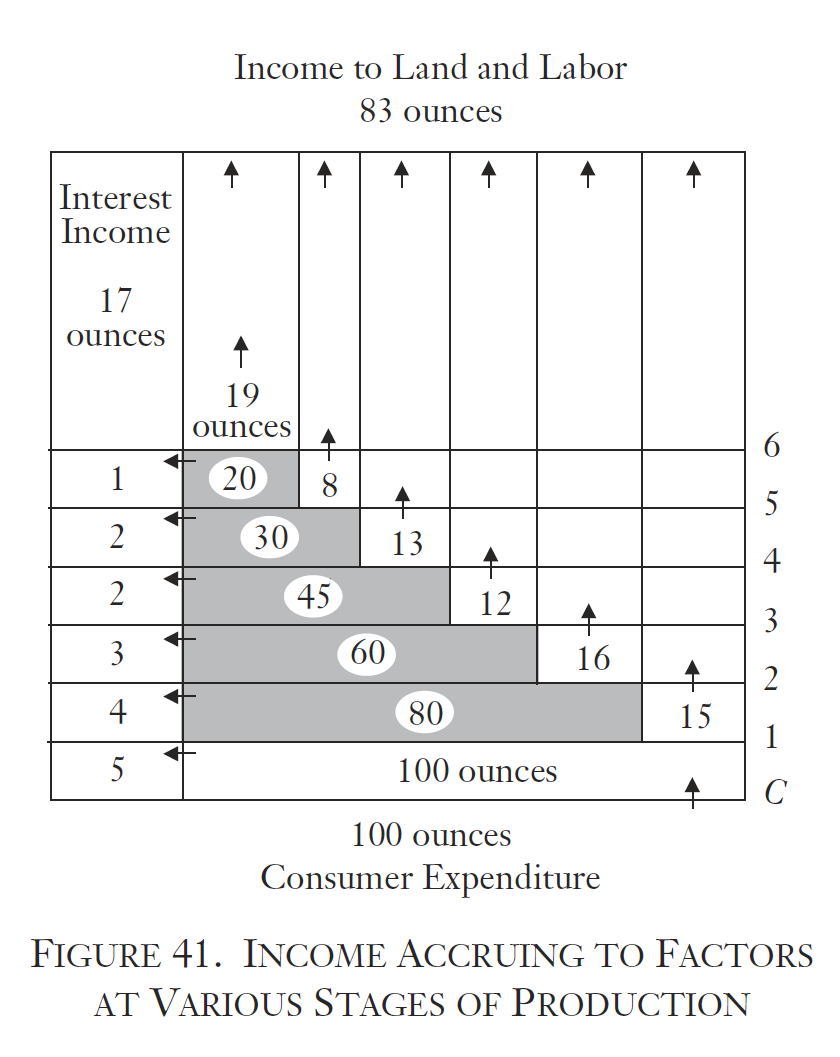 Rothbard, Man, Economy & State, p. 369
Mises University. "Austrian Economics in Business." 7/14/2020.
Entrepreneurial production
Entrepreneurial imagination
Speculative investment
Mises University. "Austrian Economics in Business." 7/14/2020.
Entrepreneurial production
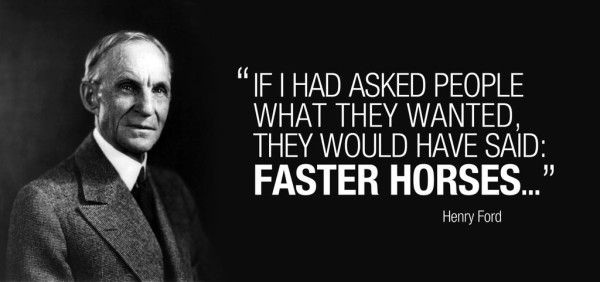 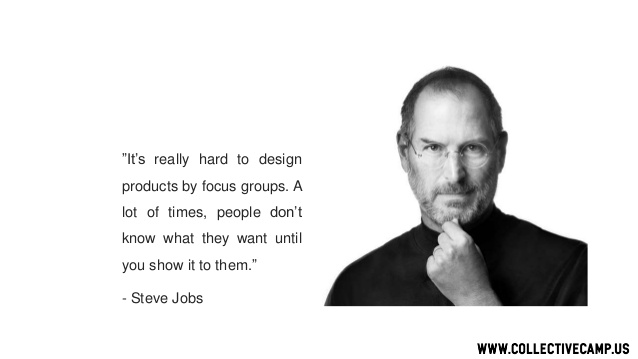 Mises University. "Austrian Economics in Business." 7/14/2020.
Entrepreneurial production
Entrepreneurial imagination
Speculative investment
Production takes time
Uncertain future market conditions (Klein yesterday)
Other entrepreneurial undertakings change the consumer’s value calculus
Economic calculation through market prices
But not within the firm
Mises University. "Austrian Economics in Business." 7/14/2020.
The firm to Austrians
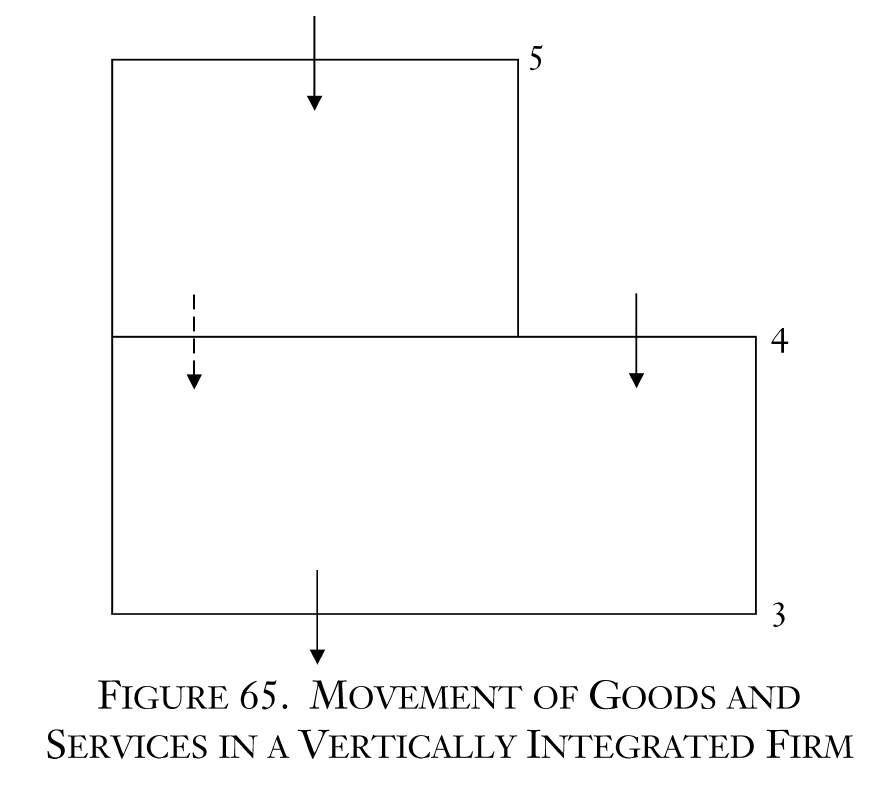 Rothbard, Man, Economy & State, p. 610
Mises University. "Austrian Economics in Business." 7/14/2020.
The firm in Austrian economics
Entrepreneurs’ means for producing
Decentralized production of means to satisfy ends
Consumer sovereignty
Mises University. "Austrian Economics in Business." 7/14/2020.
The firm to Austrians
The firm is the entrepreneur’s creation
The manager works for the entrepreneur
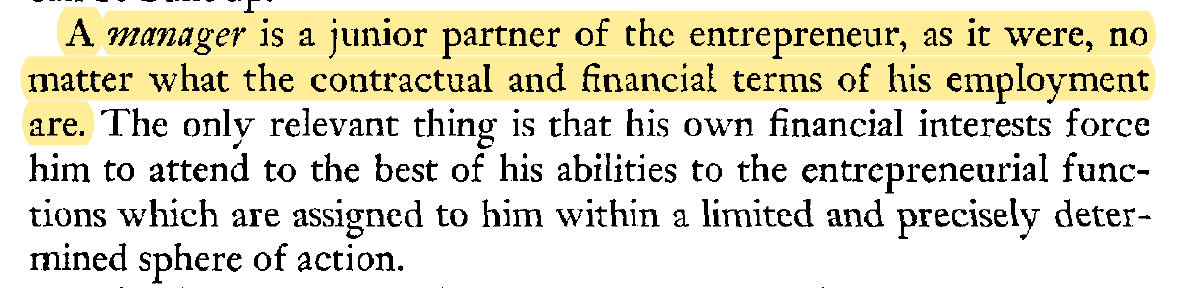 Mises, Human Action, p. 301
Mises University. "Austrian Economics in Business." 7/14/2020.
The firm to Austrians
The firm is the entrepreneur’s creation
The manager works for the entrepreneur 
‘Islands of specialization’
New production structure
Beyond what the market can coordinate
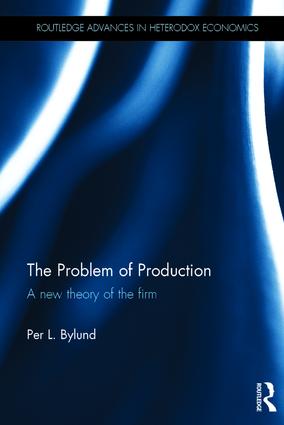 Mises University. "Austrian Economics in Business." 7/14/2020.
From theory to practice
Trained economists are semi-useless
Equilibrium doesn’t apply
Most entrepreneurs fail most of the time
Often because they are not Austrians
Successful businesses create the future
Actively pursue consumer satisfaction
Experienced entrepreneurs are Austrians
Develop gut feel through trial-and-error
Lack explanation (theory) and terminology
Mises University. "Austrian Economics in Business." 7/14/2020.
The Austrian business
Begins and ends with the consumer
Consumer sovereignty
Value in satisfaction through consumption
Focus on value of the entire experience
Selling price is a part of the bundle for sale
Low enough to offer ‘profit’ for the consumer
Ultimately a function of consumer value
Cost-plus pricing
Mises University. "Austrian Economics in Business." 7/14/2020.
The Austrian business
Prefer market prices
Focus on the core value facilitation
Outsource functions when (as soon as) possible
Main tasks of the entrepreneur
Imagine how to satisfy consumers
Choose lowest cost for profit
Mises University. "Austrian Economics in Business." 7/14/2020.
The Austrian business
The entrepreneur answers one question
How can I best serve consumers?
Management answers only two questions
How can we strengthen our value proposition to the consumer?
How can we operate more effectively (increase the price-cost difference)?
Mises University. "Austrian Economics in Business." 7/14/2020.
More on Austrians and business
The Economics 4 Entrepreneurs podcast. Find it at e4epod.com 


Free e-book Mises.org/E4B_eBook

Forthcoming special issue of the Quarterly Journal of Austrian Economics on entrepreneurship
Mises University. "Austrian Economics in Business." 7/14/2020.